فراتحلیل اجرای تست در صورت وجود «استاندارد طلایی»
آماده شده برای:
آژانس تحقیقات برای مراقبت از سلامت و کیفیت (AHRQ)
واحدهای آموزشی برای تست‌های پزشکی راهنمای راهکارها را مرور می‌کند
WWW.AHRG.GOV
هدف‌های آموزشی
نمایش گرافیکی اجرای تست‌های تشخیصی از میان مطالعات چندگانه با استفاده از «استاندارد طلایی»
توضیح وابستگی حساسیت و اختصاصیت به وسیله‌ی مطالعات و در نتیجه نیاز به پردازش چند قسمتی (پیوسته)
توضیح انتخاب‌های موجود برای فراتحلیل برای خلاصه‌سازی اجرای تست‌ها بسته به اینکه حساسیت یا اختصاصیت تخمین زده شده از روی مطالعات چندگانه در سطح وسیع تفاوت دارد(یا ندارد)
پیش زمینه
این واحد بر روی این تمرکز می‌کند که چگونه باید یک فراتحلیل را با ارجاع به «استاندارد طلایی» هدایت کرد.
      واحد 9 درباره‌ی این بحث می‌کند که چگونه وقتی ارجاع به «استاندارد طلایی وجود ندارد یک فراتحلیل را هدایت کرد.
در مروری سیستمیک دو هدف در یک فراتحلیل وجود دارد:
1- ارائه‌ی خلاصه کمیت‌های کلیدی را تخمین می‌زند
2- دوگانگی‌های مشاهده شده در نتایج مطالعات و همچنین مرورها را توضیح می‌دهد
یک فراتحلیل برای مرورهای سیستمیک تست‌های پزشکی، بر روی ساخت داده از اجرای تست‌ها تمرکز می‌کند.
اصطلاحات مهم
استاندارد طلایی: یک استاندارد منبع که برای تعریف حضور یا عدم‌حضور یک وضعیت یا مورد مد نظر (بیماری) کافی باشد.
تست تشخیصی: این نوع تست به صورت بالقوه از استاندارد طلایی برای اطمینان از بیماری دقت کمتری دارد.
داده: تمرکز اصلی به دلیل استفاده از مرحله‌ی حذفی(آستانه) بر روی تست‌های دارای جواب منفی یا مثبت است؛ هر مطالعه یک جدول‌سازی 2*2 فراهم می‌کند.
اندازه‌گیری‌های استفاده شده برای ارزیابی اجرای تست(1 از 2)
حساسیت: مقدار نتایج مثبت از میان افرادی که بیماری را دارند (مقدار مثبت واقعی)
اختصاصیت: مقدار نتایج منفی از میان افراد سالم (مقدار منفی واقعی)
 معیار پیش‌بینی مثبت: مقدار افراد بیمار با نتیجه تست مثبت
معیار پیش‌بینی منفی: مقدار افراد سالم با نتیجه تست منفی
     معیارهای پیش‌بینی‌کننده می‌توانند با استفاده از حساسیت، اختصاصیت، و شیوع بیماری محاسبه شوند.
اندازه‌گیری‌های استفاده شده برای ارزیابی اجرای تست(2 از 2)
وابستگی حساسیت و اختصاصیت در مطالعات (1 از 2)
هدف فراتحلیل فراهم آوردن خلاصه‌ای معنادار از حساسیت و اختصاصیت در مطالعات است.
     در هر مطالعه، حساسیت و اختصاصیت مستقل هستند – از بیماران مختلف تخمین زده می‌شوند (افراد دارای بیماری یا سالم)
     در چندین مطالعه، حساسیت و اختصاصیت عموما با هم رابطه معکوس دارند – با افزایش یکی، انتظار می‌رود دیگری کاهش پیدا کند.
       رابطه معکوس بیش از همه با آستانه‌های متغیر (که «اثر آستانه‌ای» نام دارد) و مدت زمان متغیر شروع علائم تا انجام تست و غیره مشخص می‌شود.
  روابط مستقیم معمولا در نتیجه‌ی غافل شدن از یک متغیر است.
وابستگی حساسیت و اختصاصیت در مطالعات (2 از 2)
این مثالی از یازده مطالعه با استفاده از تست‌های دی-دایمر برای تشخیص بیماری‌های کرونری حاد است که نشان می‌دهد با کاهش اختصاصیت، حساسیت افزایش می‌یابد:





خلاصه کردن این دو کمیت وابسته یک مسئله‌ی چند متغیری است و روشهای چند متغیری باید برای آن استفاده شود.
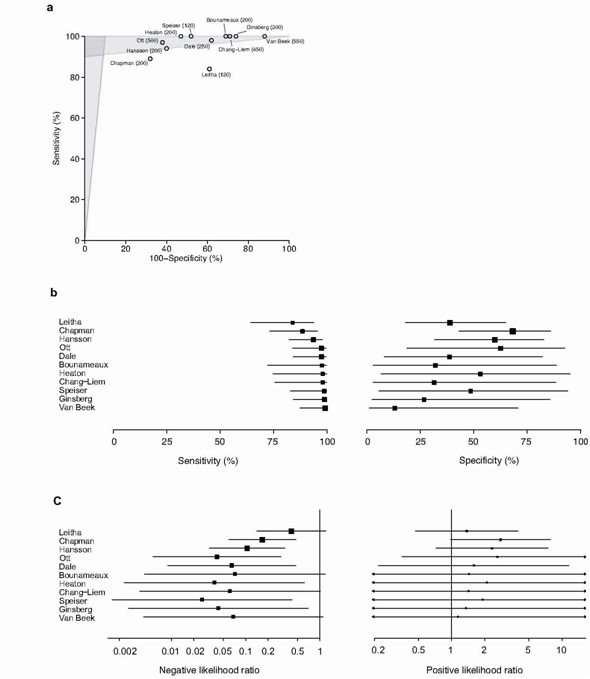 چالش‌ها
چگونه اجرای تست‌های پزشکی را به صورت کمّی خلاصه کنیم وقتی که:
 1. تخمین‌های حساسیت و اختصاصیت بر اساس مطالعات مختلف در سطح وسیع یا گسترده تفاوت ندارند.
       می‌توان از هدف مجموع برای رسیدن به خلاصه‌ای از اجرای تستها استفاده کرد اگر همه‌ی تست‌ها آستانه مشابهی داشته باشند
 هدف مجموع: ترکیب مجموع حساسیت و مجموع اختصاصیت 
2. حساسیت و اختصاصیت مطالعات چندگانه به صورت گسترده‌ای متنوع هستند
می‌توان از مرز مجموع برای توصیف رابطه بین حساسیت میانگین و اختصاصیت میانگین استفاده کرد
ممکن است اهمیت کمتری نسبت به تنوع در آستانه‌ها، استانداردهای منبع، طرح مطالعات و غیره بین مطالعات داشته باشند
اصول مشخص کردن چالش‌ها
اصل 1: راهی که بیش از همه اطلاعت در اختیار قرار می‌دهد را برای خلاصه کردن اطلاعات انتخاب کنید.
      بین یک هدف مجموع و یک مرز مجموع انتخاب کنید.
          یک هدف مجموع برای وقتی که حساسیت/اختصاصیت زیاد متنوع نیستند استفاده کنید
          مرز مجموع را وقتی که آستانه‌های متفاوت برای تست‌های مثبت وجود دارند یا تخمین‌ها بسیار متنوع هستند استفاده کنید.
         هر دو می‌تواند استفاده شوند، چون هر دو اطلاعات تکمیلی را دربردارند.
     انتخاب انتزاعی است: قوانین سفت و سختی وجود ندارد.
اصل 2: جست‌وجوی تنوع در نتیجه مطالعات با نمودارها و پردازش مناسب به جای تکیه انحصاری بر «میانگین اصلی» (برای مثال خاصه آماری تکی)
انتخاب مقیاس اندازه‌گیری برای فراتحلیل(1 از 6)
مشکل:
در یک مطالعه، حساسیت، اختصاصیت، معیارهای پیش‌بینی مثبت/منفی و شیوع، همه به وسیله‌ی فرمول‌های ساده‌ای به هم مرتبط می‌شوند
فراتحلیل هر مقیاس اندازه‌گیری در مطالعات، خلاصه‌هایی به دست می‌دهد که با این فورمول‌ها در تضاد است.
راه‌حل پیشنهادی:
کسب خلاصه‌هایی برای حساسیت و اختصاصیت میان مطالعات از طریق فراتحلیل، سپس محاسبه دوباره بقیه مقیاس‌ها (با استفاده از فورمول‌ها) به جای رنج شیوع
انتخاب مقیاس اندازه‌گیری برای فراتحلیل(2 از 6)خلاصه‌ای بصری از حساسیت/اختصاصیت میان مطالعات با محاسبات دوباره‌ی سایر مقیاس‌ها
انتخاب مقیاس اندازه‌گیری برای فراتحلیل(3 از 6)
چرا فراتحلیل مستقیم حساسیت و اختصاصیت مناسب است؟
با یافته‌های ما از اثر آستانه‌ای مثبت، در یک راستا قرار دارد
حساسیت و اختصاصیت غالبا مستقل از شیوع درنظر گرفته میشوند
مجموع حساسیت و اختصاصیت به دست آمده به وسیله فراتحلیل مستقیم همیشه بین 0 و 1 خواهد بود
این دو مقیاس همیشه به اندازه معیارهای پیش‌بینی و ضریب‌های احتمال قابل فهم نیستند، درنتیجه محاسبات دوباره این مقیاس‌ها مفید است.
انتخاب مقیاس اندازه‌گیری برای فراتحلیل(4 از 6)
چرا فراتحلیل مستقیم معیارهای پیش‌بینی یا شیوع مناسب نیست؟
معیارهای پیش‌بینی وابسته به شیوع هستند.
فراتحلیل هر معیار در مطالعات به ندرت معنادار است.
      شیوع غالبا محدوده گسترده‌ای دارد.
 تخمین زده شود (طرح اصلی بسیاری از مطلاعات تست‌های پزشکی) case-control      شیوع نمی‌تواند از روی مطالعات 
بهتر است این میارها را دوباره محاسبه کرد به جای رنجی از معیارهای شیوع احتمالی
انتخاب مقیاس اندازه‌گیری برای فراتحلیل(5 از 6)
چرا فراتحلیل مستقیم نسبت احمالی مثبت و منفی می‌تواند مشکل‌ساز باشد؟
       ترکیب کردن ضریب احتمال میان مطالعات ضمانت نمی‌کند که خلاصه معیارها «به‌صورت درونی نامتناقض» باشند.
             به دست آوردن ضریب احتمال مجموع که با مجموع حساسیت و اختصاصیت ناممکن مطابق باشد ممکن است. (برای مثال ارزش کمتر از 0 یا بیشتر از 1)
محاسبات دوباره از این مورد پیش‌گیری می‌کند.
این یک مورد معمول نیست، با این حال، اغلب فراتحلیل مستقیم نتایج مشابه محاسبات دوباره به دست می‌دهد.
انتخاب مقیاس اندازه‌گیری برای فراتحلیل(6 از 6)
پردازش مستقیم نسبت ضریب تشخیصی 
     مستقیم است و متدهای استاندارد فراتحلیل را دنبال می‌کند
    ماهیت نسبت ضریب تشخیصی
          ارتباط نزدیکی با حساسیت، اختصاصیت و ضریب احتمال دارد
          می‌تواند به راحتی در مدل‌های متا-پسگرایی برای پردازش ناهمگونی میان مطالعات به کار برده شود
    معایب
          برای ارزیابی چالش‌برانگیز است
         اندازه‌گیری نسبت مثبت واقعی و مثبت کاذب به صورت جداگانه ناممکن است
ماهیت موردنظر متدهای فراتحلیل
متدهای فراتحلیل باید:
   به طبیعت چندمتغیری واحد اجرای تست‌ها احترام بگذارد (برای مثال حساسیت و اختصاصیت)
   اجازه‌ی عدم وابستگی بین حساسیت و اخصاصیت بین مطالعات را بدهد («اثر آستانه‌ای»)
   اجازه‌ی ناهمگونی بین مطالعات (برای مثال تنوعی که به وسیله توزیع آماری داده در هر مطالعه توضیح داده نشود)
بیشترین نقطه نظرات تحریک شده توسط تئوری‌ها، بر اساس متدهای چندمتغیری هستند (مدل توزیع تصادفی)
متدهای ارجح برای به دست آوردن هدف مجموع (1 از 4)
فراتحلیل چندمتغیری حساسیت و اختصاصیت (برای مثال پردازش همزمان هر دو) باید به جای فراتحلیل تک متغیری جداگانه انجام بگیرد.
نیازمند مدل‌سازی انتخاب تصادفی است 
      مدل دومتغیری
      مدل ماهیت گرداننده مجموع گیرنده سلسله مراتبی
هر دو خانواده مدل از دو سطح داده مدل استفاده می‌کنند
     اولین سطح = اعتبار بین مطالعات (مانند ناهمگونی) ، از شمارش جدول 2*2
      دومین سطح = امکان عدم وابستگی حساسیت و اختصاصیت در میان مطالعات
متدهای ارجح برای به دست آوردن هدف مجموع (2 از 4)
خانواده‌های مدل در پارامترهای استفاده شده در تنوع بین مطالعاتی در سطح دوم با هم تفاوت دارند.
     مدل دومتغیری از پارامترهایی استفاده می‌کند که فرم تغییریافته‌ی حساسیت و اختصاصیت میانگین هستند.
    از یک پارامتر مقیاسی و یک پارامتر صحت استفاده میکند. HSROC مدل ماهیت گرداننده مجموع دریافت‌کننده سلسله مراتبی (
هر دو مدل عملکردهایی از حساسیت و اختصاصیت هستند.
 تعریف می‌کنند HSROC این مدلها همچنین یک منحنی
  هر دو مدل در غیاب کواریانس از نظر ریاضی مشابه هستند
    هر دو مدل توزیع نورمالی از پارامترها را تصور می‌کنند که می‌توانند برای کارکرد داشتن مشکلاتی را ایجاد کنند
متدهای ارجح برای به دست آوردن هدف مجموع (3 از 4)
محققان باید درصورت وجود کواریانس‌ها بین مجموع دومتغیری و ماهیت گرداننده مجموع دریافت‌کننده سلسله مراتبی یکی را انتخاب کنند (مانند پردازش متا-پسگرایی) برای مثال:
مدل دومتغیری وقتی تنوع در شدت بیماری وجود دارد مناسب‌تر است
       این بر حساسیت تاثیر می‌گذارد اما بر اختصاصیت تاثیری ندارد.
       مدل دومتغیری امکان ارزیابی مستقیم تفاوت در حساسیت و/یا اختصاصیت را فراهم می‌کند.
 HSROC مدل
وقتی «اثر طیفی» (کیس مورد مطالعه به بیمارانی که مورد آزمایش قرار می‌گیرند نشان داده نمی‌شود) وجود دارد اثربخش‌تر است.
      بیشتر احتمال دارد که بر روی قابل اعتماد بودن تست اثر بگذارد تا آستانه
     اجازه ارزیابی مستقیم تفاوت در قابل اعتماد بودن و/یا آستانه‌ی پارامترها را می‌دهد
متدهای ارجح برای به دست آوردن هدف مجموع (4 از 4)متدهایی که به طور معمول برای محاسبه‌ی هدف مجموع به کار می‌روند
Trikalinos TA, Coleman CI, Griffith L, et al. Meta-analysis of test performance when there is a “gold standard.”
In: Methods guide for medical test reviews. Available at www.effectivehealthcare.ahrq.gov/medtestsguide.cfm.
[Speaker Notes: Preferred Methods for Obtaining a Summary Point (4 of 4)
Here is a summary in table format of the methods available to calculate a summary point. An independent meta-analysis of sensitivity and specificity can be done, or a joint meta-analysis of both based on hierarchical modeling. The first option requires a separate meta-analysis for each metric and is better for modeling within-study variability. It ignores the correlation between sensitivity and specificity and underestimates the summary metrics. The multivariate modeling of sensitivity and specificity is generally preferred. The two families of models are considered equivalent when no covariates are present.

Reference:
Trikalinos TA, Coleman CI, Griffith L, et al. Meta-analysis of test performance when there is a “gold standard.” In: Chang SM and Matchar DB, eds. Methods guide for medical test reviews. Rockville, MD: Agency for Healthcare Research and Quality; June 2012. p. 8.1-21. AHRQ Publication No. 12-EHC017. Available at www.effectivehealthcare.ahrq.gov/medtestsguide.cfm.]
متدهای ارجح برای دریافت مرز مجموع ( 1 از 2)
مدل سلسله مراتبی توصیه می‌شود
مرز مجموع سلسله مراتبی می‌تواند از پارامترهای مدل اثرتصادفی دومتغیری محاسبه شود
یک رنج ازمرزهای  ماهیت گرداننده مجموع دریافت‌کننده سلسله مراتبی می‌تواند از پارامترهای مدل دومتغیری متناسب محاسبه شود.
 است. Ruter-Gatsonis،  HSROC    یک مثال مدل 
    ماهیت‌سازی متغیر توزیع دومتغیری، حساسیت و اختصاصیت را ارائه می‌کند
    نشان می‌دهد که مجموع حساسیت با مجموع اختصاصیت تغییر می‌کند
متدهای ارجح برای دریافت مرز مجموع ( 2 از 2)
متدهایی که به طور معمول برای دریافت مرز مجموع استفاده می‌شوند (2 از 2)
متدهای ارجح برای دریافت مرز مجموع ( 2 از 2)متدهایی که به طور معمول برای دریافت مرز مجموع استفاده می‌شوند (2 از 2)
Trikalinos TA, Coleman CI, Griffith L, et al. Meta-analysis of test performance when there is a “gold standard.” In: Methods guide for medical test reviews. Available at www.effectivehealthcare.ahrq.gov/medtestsguide.cfm.
Littenberg B, Moses LE. Med Decis Making 1993 Oct-Dec;13(4):313-21. PMID: 8246704.
Rutter CM, Gatsonis CA. Acad Radiol 1995 Mar;2 Suppl 1:S48-56; discussion S65-7, S70-1 pas. PMID: 9419705.
[Speaker Notes: Preferred Methods for Obtaining a Summary Line (2 of 2)
This table lists the alternative methods for developing a summary line. The first two rows summarize the simpler methods along with their potential drawbacks in the final column. These methods include the Moses-Littenberg model and the random intercept augmentation of the Moses-Littenberg model. The third row describes the method of developing a summary receiver operator characteristic based on hierarchical modeling. This third method is more complicated but is preferred.

References:
Trikalinos TA, Coleman CI, Griffith L, et al. Meta-analysis of test performance when there is a “gold standard.” In: Chang SM and Matchar DB, eds. Methods guide for medical test reviews. Rockville, MD: Agency for Healthcare Research and Quality; June 2012. p. 8.1-21. AHRQ Publication No. 12-EHC017. Available at www.effectivehealthcare.ahrq.gov/medtestsguide.cfm.

Kardaun JW, Kardaun OJ. Comparative diagnostic performance of three radiological procedures for the detection of lumbar disk herniation. Methods Inf Med 1990 Jan;29(1):12-22. PMID: 2308524.
http://www.ncbi.nlm.nih.gov/pubmed/?term=2308524

Littenberg B, Moses LE. Estimating diagnostic accuracy from multiple conflicting reports: a new meta-analytic method. Med Decis Making 1993 Oct-Dec;13(4):313-21. PMID: 8246704.
http://www.ncbi.nlm.nih.gov/pubmed/8246704

Moses LE, Shapiro D, Littenberg B. Combining independent studies of a diagnostic test into a summary ROC curve: data-analytic approaches and some additional considerations. Stat Med 1993 Jul 30;12(14):1293-316. PMID: 8210827.
http://www.ncbi.nlm.nih.gov/pubmed/8210827

Oei EH, Nikken JJ, Verstijnen AC, et al. MR imaging of the menisci and cruciate ligaments: a systematic review. Radiology 2003 Mar;226(3):837-48. PMID: 12601211.
http://www.ncbi.nlm.nih.gov/pubmed/?term=12601211

Rutter CM, Gatsonis CA. Regression methods for meta-analysis of diagnostic test data. Acad Radiol 1995 Mar;2 Suppl 1:S48-56; discussion S65-7, S70-1 pas. PMID: 9419705.
http://www.ncbi.nlm.nih.gov/pubmed/?term=9419705

Visser K, Hunink MG. Peripheral arterial disease: gadolinium-enhanced MR angiography versus color-guided duplex US--a meta-analysis. Radiology 2000 Jul;216(1):67-77. PMID: 10887229.
http://www.ncbi.nlm.nih.gov/pubmed/?term=10887229]
مورد اختصاصی: پردازش همزمان حساسیت و اختصاصیت با آستانه‌های چندگانه (1 از 2)
اینکه مطالعات، جفت حساسیت/اختصاصیت چندگانه را در آستانه‌های مختلف برای تست‌های مثبت گزارش کنند غیرمعمول نیست.
      انتخاب 1: یک آستانه برای هر مطالعه انتخاب کنید ( برای مثال، آستانه‌ای با بیشترین حساسیت)
      انتخاب 2: از همه آستانه‌ها استفاده کنید
           تعمیم مدل ماهیت گرداننده مجموع دریافت‌کننده سلسله مراتبی برای این منظور ارتقا داده شده است.
  می تواند استفاده شود         (ROC) متدی برای منحنی ترکیب ماهیت گیرنده گرداننده 
 جست‌و‌جو شوند تا تشابهات وتفاوت‌ها در مطالعات برجسته شوند. ROC توصیه می‌شود که داده‌ها به صورت مصور در فضای
مورد اختصاصی: پردازش همزمان حساسیت و اختصاصیت با آستانه‌های چندگانه (2 از 2)برای مطالعات با آستانه‌های متفاوت برای مقدار کلی بیلی‌روبین سرم است. نقطه‌های روی خط برای هر مطالعه نشاندهنده جفت حساسیت/اختصاصیت با معیار آستانه‌های متفاوت هستند.ROC
مطالعات با آستانه‌های مختلف ROCاین مثالی از یک نمودار
بیلی روبین کلی سرم است. نقاط روی خط مربوط به هر مطالعه نشان‌دهنده جفت حساسیت/اختصاصیت در ارزش‌های آستانه‌ی متفاوت هستند
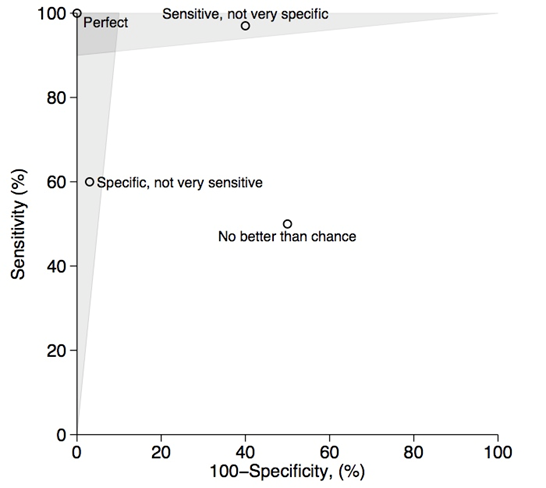 الگوریتم پیشنهادی
یک الگوریتم سه مرحله‌ای برای مطالعات فراتحلیلی با مراجعه به استاندارد طلایی پیشنهاد می‌شود:
       با در نظر گرفتن حساسیت و اختصاصیت به صورت جداگانه شروع کنید
       یک فراتحلیل چندمتغیری ترتیب دهید (وقتی هر مطالعه یک آستانه را گزارش کند)
       به دنبال ناهمگونی بین مطالعات بگردید
مرحله اول: با در نظر گرفتن حساسیت و اختصاصیت به صورت جداگانه شروع کنید (1 از 2)
بازنگران باید خود را با حساسیت و اختصاصیت در سطح مطالعه آشنا کنند.
از روش‌های نمایش مصور استفاده کنید.
        نمودار جنگلی مطالعه حساسیت و اختصاصیت با فاصله اطمینان یک تاثیر بصری از تنوع حساسیت و اختصاصیت میان مطالعات به دست می‌دهد.
       یک نمودار حساسیت (محور عمودی) در مقابل حساسیت-1 (محور افقی) یک نمای بصری از رابطه بین حساسیت و اختصاصیت در مطالعات به دست می‌دهد. این نمودارها همچنین نمودارهای ماهیت‌سازی گیرنده گرداننده نامیده می‌شوند.
        وقتی اثر آستانه‌ای وجود داشته باشد، یک الگوی شانه و بازو حاکم است.
مرحله اول: با در نظر گرفتن حساسیت و اختصاصیت به صورت جداگانه شروع کنید (2 از 2)مثال‌های نمودار جنگلی
افزایش آستانه حساسیت را کاهش داده اما اختصاصیت را افزایش می‌دهد
مثالی از نمودار ماهیت گیرنده گرداننده با الگوی شانه و باز
و
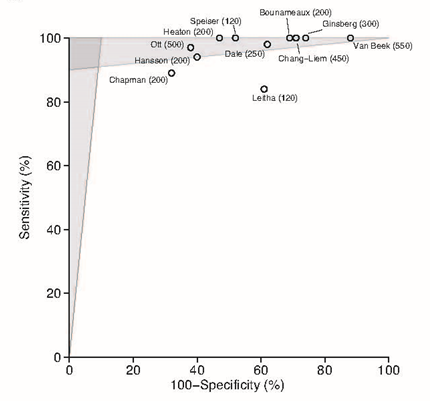 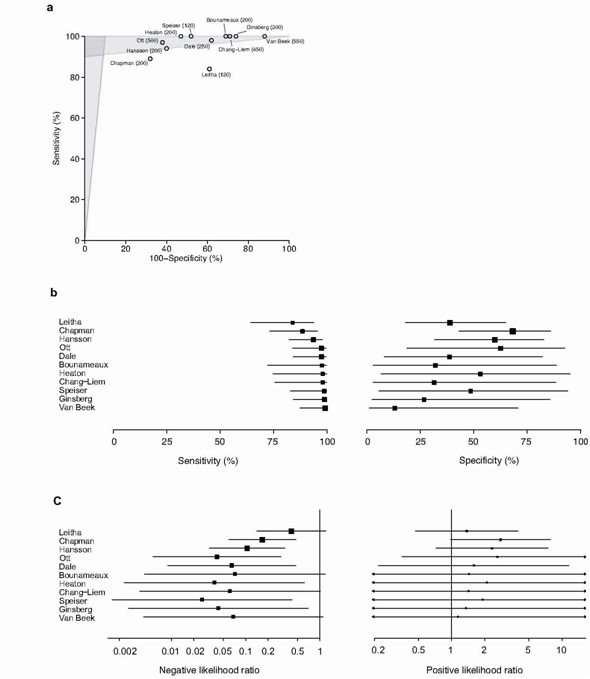 مرحله 2: فراتحلیل چندمتغیری (وقتی هر مطالعه یک آستانه را گزارش می‌کند)
یک هدف مجموع دوبعدی را با استفاده از مدل فراتحلیل به دست آورید (حساسیت، اختصاصیت) ترجیحا با استفاده از خطای دو قسمتی
مرزهای مجموع را با استفاده از مدل‌های فراتحلیلی چندمتغیری به دست آورید.
     ارزیابی مرزمجموع به صورت «خودکار» «اثر آستانه‌ای» نیست به خصوص اگر رابطه‌ی مستقیمی بین حساسیت و اختصاصیت در مطالعات وجود داشته باشد
اگر بیش از یک آستانه به ازای هر مطالعه گزارش شود، داخل کردن همه‌ی آنها در پردازش چه کیفی(با استفاده از نمودارها) و چه کمّی(با استفاده از متدهای مناسب) را در نظر بگیرید.
مرحله‌ی سوم: ناهمگونی‌های بین مطالعات را جست‌و‌جو کنید
اجازه‌ی ارزیابی مستقیم ناهمگونی در دقت و صحت و پارامترهای آستانه‌ای را می‌دهد.HSROCمدل 
مدل‌های دومتغیری اجازه ارزیابی مستقیم حساسیت و اختصاصیت را می‌دهند.
کواریانس‌های اضافه‌شده که دقت مطالعات را کاهش می‌دهند ممکن است نیاز باشد هنگام خلاصه سازی مطالعات بررسی شوند.
تعدادی از منابع معمول ناهمگونی:
جمعیت/انتخاب بیمار
متدهای ثبت/ارزیابی نتایج
تنظیمات بالینی
شدت بیماری
نمودارهای جنگلی حساسیت، اختصاصیت و ضریب‌های احتمال
برای تشخیص ترومبوآمبولی وریدی D-dimer مثال 1: آزمون (1از4)
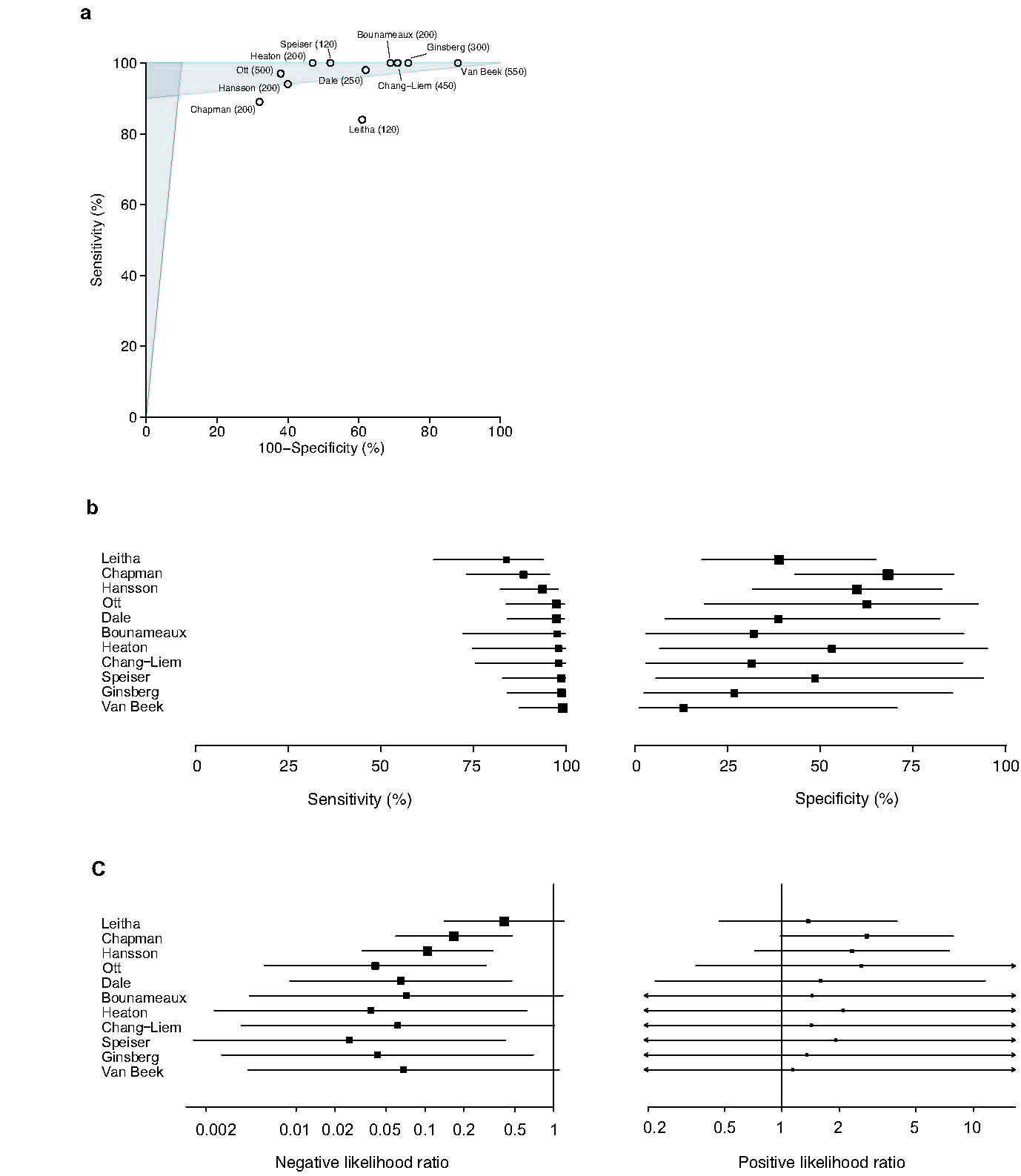 دی-دایمرها قطعات اختصاصی دژنراسیون فیبرین هستند.
 برای تشخیص ترومبوآمبولی وریدی اندازه گرفته می‌شوند.ELISA آنها با استفاده از روش
برای تشخیص ترومبوآمبولی وریدی D-dimer مثال 1: آزمون (2 از4)
نمودار جنگلی ناهمگونی بیشتری در حساسیت/اختصاصیت نشان می‌دهند تا ضریب احتمال.
       با آزمون ناهمگونی عادی ثبت می‌شود
      ممکن است یک اثر آستانه‌ای باشد
      به دلیل تنوع آستانه‌هایی که در هر مطالعه استفاده می‌شود، جمع‌بندی اجرای تست با استفاده از نمودار ماهیت سازی گیرنده گرداننده جمع‌بندی سلسله مراتبی، اطلاعات بیشتری از جمع‌بندی حساسیت و اختصاصیت به دست می‌دهد.
تستهایHSROC نمودار 
D-Dimer 
با استفاده از بالاترین آستانه
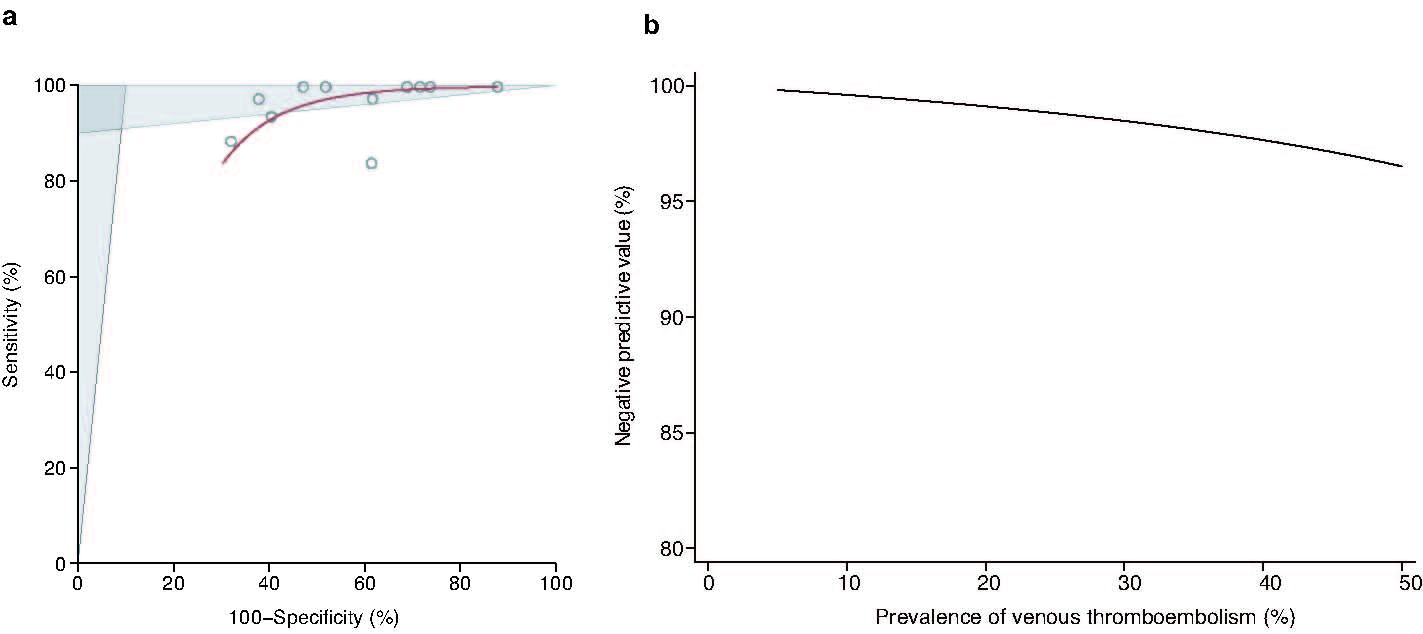 D-dimer مثال 1: آزمون برای تشخیص ترومبوآمبولی وریدی (3 از 4)
الگوی شانه و بازو اثر آستانه‌ای را نمایش می‌دهد.
مکان نقاط در قسمت سایه‌زده شده مکان ماهیت سازی گیرننده گرداننده نشان دهنده‌ی حساسیت بالا و اختصاصیت پایین است.
تست نتایج منفی کاذب را کاهش می‌دهد و برای رد کردن بیماری مفید است.
دادن خلاصه‌ای از معیارهای پیش‌بینی مثبت و منفی برای این تست به کسب اطلاعات کمک می‌کند.
     به جای رنج شیوع معیارها با استفاده از معیار خلاصه حساسیت و اختصاصیت از محاسبات استفاده کنید.
     یک معیار پیش‌بینی منفی بالای متضاد به این معنی است که درصد بالایی از افرادی که تستشان منفی شده واقعا بیماری را ندارند.
معیارهای پیش‌بینی منفی محاسبه‌شده برای تست دی-دایمر با شیوع ترومبوآمبولی وریدی بین 5 تا 50 درصد
D-Dimerمثال 1: آزمونبرای تشخیص ترومبوآمبولی وریدی
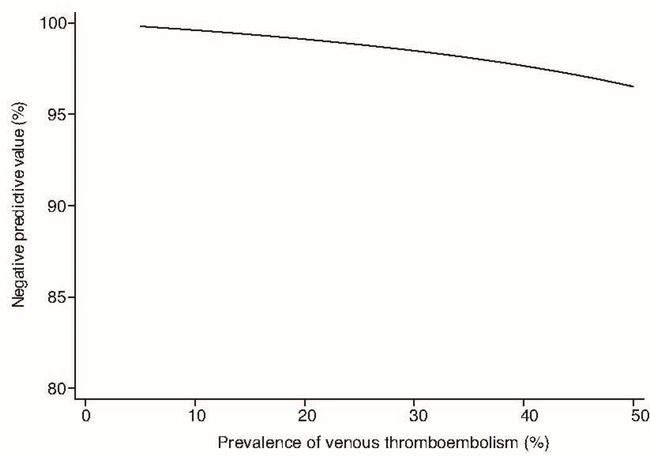 مثال 2: اندازه‌گیری‌های پشت هم کراتین کیناز-رشته میوکارد برای تشخیص ایسکمی حاد قلبی (1از3)
برای تشخیص ایسکمی حاد قلبی در اورژانس استفاده می‌شوند.(CK-MB) اندازه‌گیری‌های پشت سر هم کراتین کیناز-رشته میوکارد 
        به مرور زمان پس از بروز علامت افزایش می یابد. CK-MBسطوح خونی 
 را در زمان‌های متفاوت انجام دادندCK-MB14 مورد مطالعه تست 
       شواهدی مبنی بر ناهمگونی در حساسیت وجود داشت که قابل نسبت دادن به اثر آستانه‌ای نبود.
       حساسیت تست با فاصله گرفتن از زمان بروز علامت افزایش پیدا کرد.
               تفاوت در حساسیت ممکن است قابل نسبت دادن به زمان باشد؛ برای آزمودن این احتمال، یک مدل فراتحلیلی دومتغیری استفاده شد.
مثال 2: اندازه‌گیری‌های پشت هم کراتین کیناز-رشته میوکارد برای تشخیص ایسکمی قلبی حاد (2از3)حساسیت با افزایش ساعات از بروز علامت نسبت به اندازه‌گیری قبلی کراتین کیناز-رشته میوکارد افزایش می‌یابد.
ساعات حقیقی
محدوده اطمینان 95%
مثال 2: اندازه‌گیری‌های پشت هم کراتین کیناز-رشته میوکارد برای تشخیص ایسکمی قلبی حاد (3از3)
(متا-پسگرایی دومتغیری) برای مقایسه‌ی مجموع حساسیت و (HSROC) مدل ماهیت گیرنده گرداننده مجموع سلسله مراتبی 
مجموع اختصاصیت با یک متغیر دوتایی برای ثبت زمان‌بندی آخرین اندازه‌گیری کراتین کیناز-رشته میوکاردی استفاده شد (کواریانس دوتایی اثر ثابت)
 فراتحلیل‌ها می‌توانند برای مقایسه دو شاخص تست یا بیشتر استفاده شوندHSROC/توجه کنید که دومتغیر به درستی اختصاصی شده
Trikalinos TA, Coleman CI, Griffith L, et al. Meta-analysis of test performance when there is a “gold standard.”
In: Methods guide for medical test reviews. Available at www.effectivehealthcare.ahrq.gov/medtestsguide.cfm.
Balk EM, Ioannidis JP, Salem D, et al. Ann Emerg Med 2001 May;37(5):478-94. PMID: 11326184.
Lau J, Ioannidis JP, Balk E, et al. Evid Rep Technol Assess (Summ) 2000 Sep;(26):1-4. PMID: 11079073.
[Speaker Notes: Example 2: Serial Measurements of the Creatine Kinase-Myocardial Band To Diagnose Acute Cardiac Ischemia (3 of 3)
A bivariate multi-level model was used to compare summary sensitivity and specificity of studies where the last measurement was performed within 3 hours of symptom onset versus more than 3 hours from onset. This allowed the variable of timing to have different effects on the summary sensitivity and summary specificity. Properly specified bivariate meta-regressions can be used to compare two or more index tests.

References:
Trikalinos TA, Coleman CI, Griffith L, et al. Meta-analysis of test performance when there is a “gold standard.” In: Chang SM and Matchar DB, eds. Methods guide for medical test reviews. Rockville, MD: Agency for Healthcare Research and Quality; June 2012. p. 8.1-21. AHRQ Publication No. 12-EHC017. Available at www.effectivehealthcare.ahrq.gov/medtestsguide.cfm.

Balk EM, Ioannidis JP, Salem D, et al. Accuracy of biomarkers to diagnose acute cardiac ischemia in the emergency department: a meta-analysis. Ann Emerg Med 2001 May;37(5):478-94. PMID: 11326184.
http://www.ncbi.nlm.nih.gov/pubmed/?term=11326184

Lau J, Ioannidis JP, Balk E, et al. Evaluation of technologies for identifying acute cardiac ischemia in emergency departments. Evid Rep Technol Assess (Summ) 2000 Sep;(26):1-4. PMID: 11079073.
http://www.ncbi.nlm.nih.gov/pubmed/?term=11079073]
توصیه‌های کلی (1 از 3)
از مدل‌های فراتحلیلی با اثر اتفاقی برای به دست آوردن مجموع حساسیت و اختصاصیت استفاده کنید.
معیارهای پیش‌بینی مثبت و منفی کلی را از روی تخمین کلی حساسیت و اختصاصیت، به جای فراتحلیل مستقیم آنها دوباره محاسبه کنید (به جای رنج معیار شیوع).
ضریب احتمال منفی و مثبت را از روی مجموع حساسیت و اختصاصیت را به جای فراتحلیل مستقیم آنها دوباره محاسبه کنید.
توصیه های کلی (2 از 3)
HSROC برای به دست آوردن یک مرز مجموع، از روش‌های فراتحلیل چندمتغیری استفاده کنید مانند مدل 
     ممکن است چندین مرز مجموع براساس مدل‌های فراتحلیلی چندمتغیری به وجود آیند.
     ممکن است وقتی نسبت تخمین زده شده میان حساسیت و اختصاصیت مثبت باشد و وقتی اندکی تنوع بین مطالعات وجود داشته باشد، متفاوت باشند.
اگر مدرکی مبنی بر رابطه‌ی مستقیم وجود داشته باشد، تنوع در مطالعات نمی‌تواند به یک اثر آستانه‌ای نسبت داده شود.
به دنبال کواریانس‌های مهم از قلم افتاده بگردید.
توصیه‌های کلی(3 از 3)
اگر بیش از یک آستانه به ازای هر مطالعه گزارش شد، باید در محسبات پردازشی کیفی به حساب بیاید.
     پردازش‌های کیفی با نمودارها و پردازش‌های کمی با متدهای مناسب، توصیه می‌شوند.
اثر مطالعه‌ی ماهیتی بر نتایج مجموع با استفاده از آنالیز بر پایه‌ی متا-پسگرایی یا پردازش زیرگروه در زمینه روش‌شناسی اولیه استفاده شده برای خلاصه‌سازی مطالعات را جست و جو کنید.
سوال تمرینی 1 (1 از 2)
در میان مطالعات تکی بازنگری کلی، حساسیت و اختصاصیت متغیرهای مستقل هستند
صحیح
غلط
سوال تمرینی 1 (2 از 2)
توضیح برای سوال 1:
این عبارت صحیح است. حساسیت و اختصاصیت در هر مطالعه مستقل هستند زیرا از بیماران متفاوتی تخمین زده می‌شوند. در میان مطالعات معمولا رابطه‌ی معکوس دارند.
سوال تمرینی 2 (1 از 2)
چرا این آموزش فراتحلیل مستقیم حساسیت و اختصاصیت را توصیه می‌کند؟
الف. حساسیت و اختصاصیت در شیوع بیماری مورد مطالعه وابسته هستند.
ب. سایر معیارهای پیش‌بینی و ضریب احتمال می‌توانند با استفاده از فورمول‌های شناخته شده برای رنجی از معیارهای شیوع دوباره محاسبه شوند.
پ. مجموع حساسیت و اختصاصیت به دست آمده از فراتحلیل مستقیم همیشه بیشتر از 1 خواهد بود.
ت. ارزیابی حساسیت و اختصاصیت بسیار ذاتی است.
سوال تمرینی 2 (2 از 2)
توضیحات سوال 2:
جواب درست گزینه ب است. زمانی که مجموع حساسیت و اختصاصیت توسط فراتحلیل حساب شوند، فرمول‌هایی هستند که امکان محاسبه دوباره معیارهای پیش‌بینی کلی و ضریب احتمال را فراهم می‌آورند. ضریب‌های احتمال و معیارهای پیش‌بینی راحت تر توسط خواننده بازنگری ارزیابی می‌شوند. حساسیت و اختصاصیت غالبا مستقل از شیوع درنظر گرفه می‌شوند زیرا از نظر ریاضی به آن وابسته نیستند و همیشه بین 0 و 1 خواهند بود.
سوال تمرینی 3 (1 از 2)
روش ارجح برای به دست آوردن مجموع حساسیت و اختصاصیت در یک فراتحلیل چیست؟
الف. فراتحلیل چندمتغیری
ب. فراتحلیل تک‌متغیری جداگانه
استفاده از یک مرز مجموع
واریانس کستر و بونتینکس
سوال تمرینی 3 (2 از 2)
توضیح سوال 3 :
پاسخ صحیح گزینه الف است. یک فراتحلیل چندمتغیری از حساسیت و اختصاصیت روش توصیه شده برای دریافت هدف مجموع است (مجموع حساسیت و اختصاصیت). این یک پردازش همزمان هر دو کمیت به جای فراتحلیل تک متغیری جداگانه است. به دست آوردن یک مرز مجموع شکل دیگری از محاسبه‌ی هدف مجموع است. روش کستر و بوتینیکس برای پردازش جفت حساسیت و اختصاصیت زمانی که چندین آستانه برای تست‌های مثبت وجود دارد است.
سوال تمرینی 4 (1 از 2)
در چه شرایطی یک مرز مجموع در خلاصه‌سازی اجرای تست پزشکی بیشتر کمک‌کننده است؟
الف. تخمین حساسیت و اختصاصیت مطالعات متنوع، تفاوت گسترده‌ای ندارند.
ب. حساسیت و اختصاصیت مطالعات متنوع تفاوت گسترده‌ای دارند.
سوال تمرینی 4 (2 از 2)
پاسخ درست گزینه ب است. هم هدف مجموع و هم مرز مجموع اطلاعات‌دهنده و برای ساخت اطلاعات مفید هستند. هیچ قانون سفت و سختی برای تصمیم‌گیری مبنی بر استفاده از کدام یک از آنها وجود ندارد. یک مرز مجموع ممکن است به عنوان خلاصه اجرای تست  کمک‌کننده‌تر باشد وقتی که تخمین حساسیت و اختصاصیت مطالعات متنوع در رنج وسیعی تفاوت دارند.
نویسندگان
This presentation was prepared by Brooke Heidenfelder, Andrzej Kosinski, Rachael Posey, Lorraine Sease, Remy Coeytaux, Gillian Sanders, and Alex Vaz, of the Duke University Evidence-based Practice Center.
The module is based on Trikalinos TA, Coleman CI, Griffith L, et al. Meta-analysis of test performance when there is a “gold standard.” In: Chang SM and Matchar DB, eds. Methods guide for medical test reviews. Rockville, MD: Agency for Healthcare Research and Quality; June 2012. p. 8.1-21. AHRQ Publication No. 12-EHC017. Available at www.effectivehealthcare.ahrq.gov/medtestsguide.cfm.
منابع (1 از 9)
Arends LR, Hamza TH, van Houwelingen JC, et al. Bivariate random effects meta-analysis of ROC curves. Med Decis Making 2008 Sep-Oct;28(5):621-38. PMID: 18591542.
Balk EM, Ioannidis JP, Salem D, et al. Accuracy of biomarkers to diagnose acute cardiac ischemia in the emergency department: a meta-analysis. Ann Emerg Med 2001 May;37(5):478-94. PMID: 11326184.
Becker DM, Philbrick JT, Bachhuber TL, et al. D-dimer testing and acute venous thromboembolism. A shortcut to accurate diagnosis? Arch Intern Med 1996 May 13;156(9):939-46. PMID: 8624174.
Bossuyt PM, Reitsma JB, Bruns DE, et al. The STARD statement for reporting studies of diagnostic accuracy: explanation and elaboration. Ann Intern Med 2003 Jan 7;138(1):W1-12. PMID: 12513067.
منابع (2 از 9)
Chappell FM, Raab GM, Wardlaw JM. When are summary ROC curves appropriate for diagnostic meta-analyses? Stat Med 2009 Sep 20;28(21):2653-68. PMID: 19591118.
Deeks JJ, Altman DG. Diagnostic tests 4: likelihood ratios. BMJ 2004 Jul 17;329(7458):168-9. PMID: 15258077.
Dukic V, Gatsonis C. Meta-analysis of diagnostic test accuracy assessment studies with varying number of thresholds. Biometrics 2003 Dec;59(4):936-46. PMID: 14969472.
Fu R, Gartlehner G, Grant M, et al. Conducting quantitative synthesis when comparing medical interventions: AHRQ and the Effective Health Care Program. J Clin Epidemiol 2011 Nov;64(11):1187-97. PMID: 21477993.
Glas AS, Lijmer JG, Prins MH, et al. The diagnostic odds ratio: a single indicator of test performance. J Clin Epidemiol 2003 Nov;56(11):1129-35. PMID: 14615004.
منابع (3 از 9)
Harbord RM, Deeks JJ, Egger M, et al. A unification of models for meta-analysis of diagnostic accuracy studies. Biostatistics 2007 Apr;8(2):239-51. PMID: 16698768.
Harbord RM, Whiting P, Sterne JA, et al. An empirical comparison of methods for meta-analysis of diagnostic accuracy showed hierarchical models are necessary. J Clin Epidemiol 2008 Nov;61(11):1095-103. PMID: 19208372.
Hartmann KE, Matchar DB, Chang S. Chapter 6: assessing applicability of medical test studies in systematic reviews. J Gen Intern Med 2012 Jun;27 Suppl 1;S39-46. PMID: 22648674.
Irwig L, Tosteson AN, Gatsonis C, et al. Guidelines for meta-analyses evaluating diagnostic tests. Ann Intern Med 1994 Apr 15;120(8):667-76. PMID: 8135452.
منابع (4 از 9)
Harbord RM, Deeks JJ, Egger M, et al. A unification of models for meta-analysis of diagnostic accuracy studies. Biostatistics 2007 Apr;8(2):239-51. PMID: 16698768.
Harbord RM, Whiting P, Sterne JA, et al. An empirical comparison of methods for meta-analysis of diagnostic accuracy showed hierarchical models are necessary. J Clin Epidemiol 2008 Nov;61(11):1095-103. PMID: 19208372.
Hartmann KE, Matchar DB, Chang S. Chapter 6: assessing applicability of medical test studies in systematic reviews. J Gen Intern Med 2012 Jun;27 Suppl 1;S39-46. PMID: 22648674.
Irwig L, Tosteson AN, Gatsonis C, et al. Guidelines for meta-analyses evaluating diagnostic tests. Ann Intern Med 1994 Apr 15;120(8):667-76. PMID: 8135452.
منابع (5 از 9)
Lijmer JG, Bossuyt PM, Heisterkamp SH. Exploring sources of heterogeneity in systematic reviews of diagnostic tests. Stat Med 2002 Jun 15;21(11):1525-37. PMID: 12111918.
Lijmer JG, Mol BW, Heisterkamp S, et al. Empirical evidence of design-related bias in studies of diagnostic tests. JAMA 1999 Sep 15;282(11):1061-6. PMID: 10493205.
Littenberg B, Moses LE. Estimating diagnostic accuracy from multiple conflicting reports: a new meta-analytic method. Med Decis Making 1993 Oct-Dec;13(4):313-21. PMID: 8246704.
Loong TW. Understanding sensitivity and specificity with the right side of the brain. BMJ 2003 Sep 27;327(7417):716-9. PMID: 14512479.
Moses LE, Shapiro D, Littenberg B. Combining independent studies of a diagnostic test into a summary ROC curve: data-analytic approaches and some additional considerations. Stat Med 1993 Jul 30;12(14):1293-316. PMID: 8210827.
منابع (6 از 9)
Mulherin SA, Miller WC. Spectrum bias or spectrum effect? Subgroup variation in diagnostic test evaluation. Ann Intern Med 2002 Oct 1;137(7):598-602. PMID: 12353947.
Oei EH, Nikken JJ, Verstijnen AC, et al. MR imaging of the menisci and cruciate ligaments: a systematic review. Radiology 2003 Mar;226(3):837-48. PMID: 12601211.
Reitsma JB, Glas AS, Rutjes AW, et al. Bivariate analysis of sensitivity and specificity produces informative summary measures in diagnostic reviews. J Clin Epidemiol 2005 Oct;58(10):982-90. PMID: 16168343.
Riley RD, Abrams KR, Lambert PC, et al. An evaluation of bivariate random-effects meta-analysis for the joint synthesis of two correlated outcomes. Stat Med 2007 Jan 15;26(1):78-97. PMID: 16526010.
منابع (7از9)
Riley RD, Abrams KR, Sutton AJ, et al. Bivariate random-effects meta-analysis and the estimation of between-study correlation. BMC Med Res Methodol 2007 Jan 12;7:3. PMID: 17222330.
Rutjes AW, Reitsma JB, Di Nisio M, et al. Evidence of bias and variation in diagnostic accuracy studies. CMAJ 2006 Feb 14;174(4):469-76. PMID: 16477057.
Rutter CM, Gatsonis CA. Regression methods for meta-analysis of diagnostic test data. Acad Radiol 1995 Mar;2 Suppl 1:S48-56; discussion S65-7, S70-1 pas. PMID: 9419705.
Simel DL, Bossuyt PM. Differences between univariate and bivariate models for summarizing diagnostic accuracy may not be large. J Clin Epidemiol 2009 Dec;62(12):1292-300. PMID: 19447007.
Thompson SG, Sharp SJ. Explaining heterogeneity in meta-analysis: a comparison of methods. Stat Med 1999 Oct 30;18(20):2693-708. PMID: 10521860.
منابع (8 از 9)
Trikalinos TA, Coleman CI, Griffith L, et al. Meta-analysis of test performance when there is a “gold standard.” In: Chang SM and Matchar DB, eds. Methods guide for medical test reviews. Rockville, MD: Agency for Healthcare Research and Quality; June 2012. p. 8.1-21. AHRQ Publication No. 12-EHC017. Available at www.effectivehealthcare.ahrq.gov/medtestsguide.cfm.
Trikalinos TA, Chung M, Lau J, et al. Systematic review of screening for bilirubin encephalopathy in neonates. Pediatrics 2009 Oct;124(4):1162-71. PMID: 19786450.
Visser K, Hunink MG. Peripheral arterial disease: gadolinium-enhanced MR angiography versus color-guided duplex US--a meta-analysis. Radiology 2000 Jul;216(1):67-77. PMID: 10887229.
Whiting P, Rutjes AW, Reitsma JB, et al. Sources of variation and bias in studies of diagnostic accuracy: a systematic review. Ann Intern Med 2004 Feb 3;140(3):189-202. PMID: 14757617.
منابع (9 از 9)
Zwinderman AH, Bossuyt PM. We should not pool diagnostic likelihood ratios in systematic reviews. Stat Med 2008 Feb 28;27(5):687-97. PMID: 17611957.